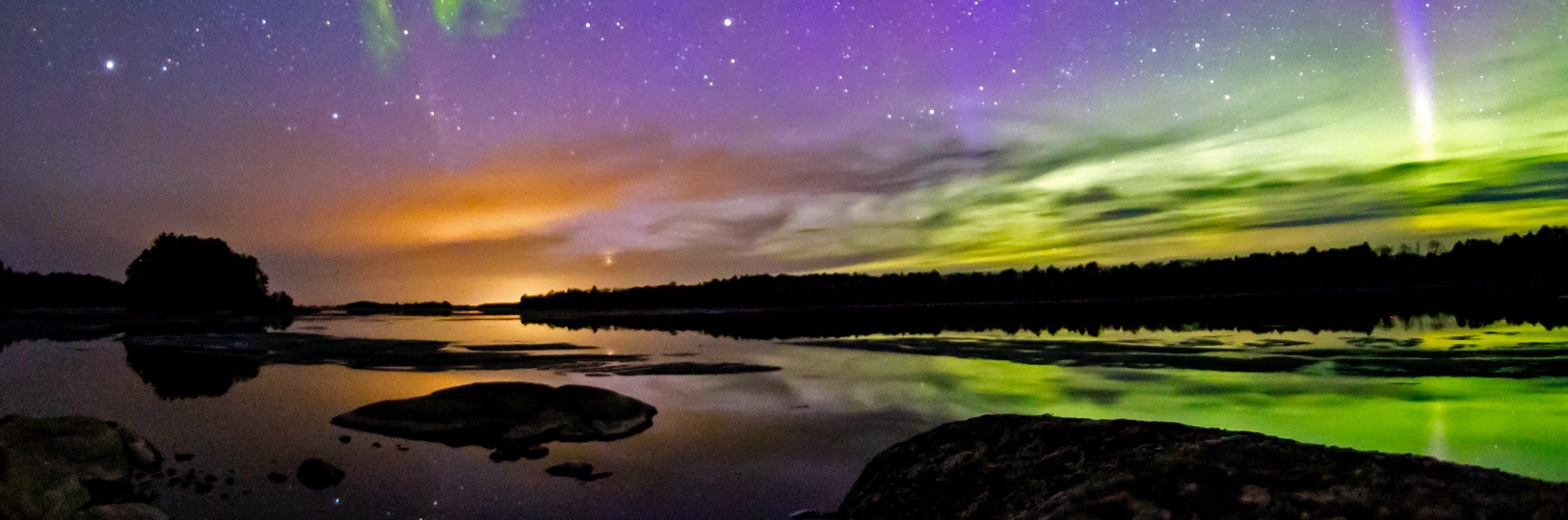 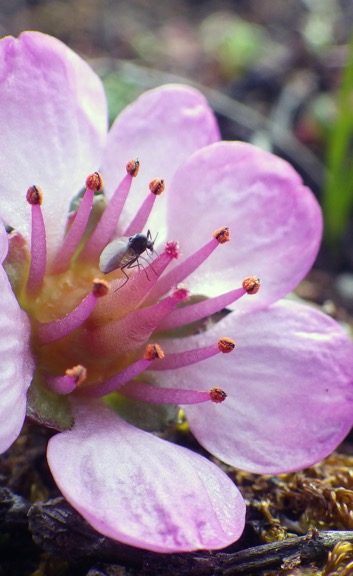 A GUIDE FOR INUIT WOMEN IN BUSINESS
PROPOSAL DEVELOPMENT & PREPARING A BID
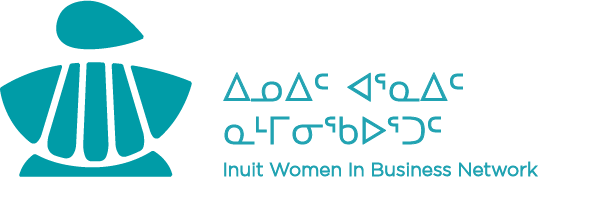 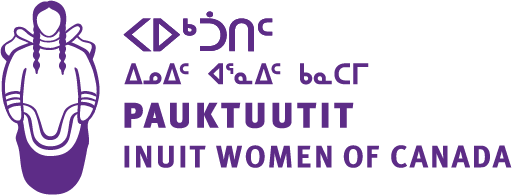 Topics Covered
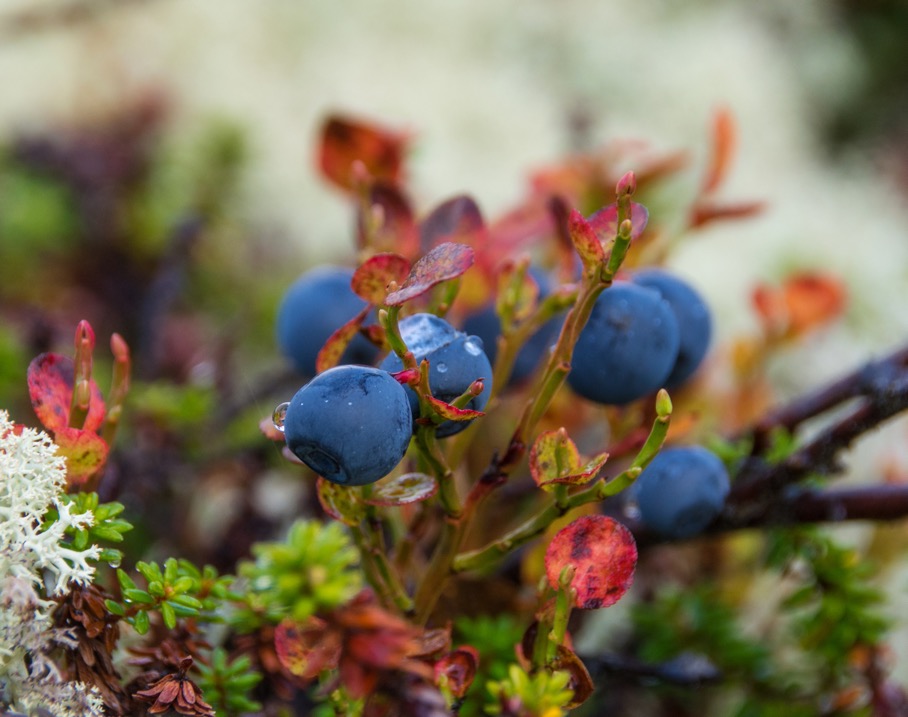 Proposals and Bids Go Hand in Hand
Steps to Writing a Proposal + Bid
Best Practices Check List
Proposals and Bids Go Hand in Hand
Proposal Development
Outlines how your company will address the client’s needs and requirements.
A description of the project scope, timelines, resources, methodology, and pricing.
Research and analysis to understand the client’s needs and tailor the proposal accordingly.
Because they are closely related, sometimes the words “bid” and “proposal” are interchangeable. The Proposal is part of the Bid.
Proposals and Bids Go Hand in Hand
Preparing a Bid
The process of formally submitting a proposal in response to a specific procurement opportunity.
Paperwork, keeping to specific requirements, and submitting on time.
Attention to detail, following instructions
May require legal or financial documentation
Typically involves competition with other bidders
Proposals and Bids Go Hand in Hand
The Bid
The Proposal
The Whole Package
Your Idea
Paperwork
Following Instructions
Scope
Timelines
Competition
Methodology
Documentation
Pricing
Research
Steps to Writing a Proposal + Bid
1. Know your Customer
2. Understand the Scope
3. Follow Proposal Requirements 
4. Analyze Evaluation Criteria
5. Evaluate the Competition
6. Consider Additional Offerings
7. Highlight Relevant Cultural Elements
8. Showcase Your Business
9. Pricing and Costing
10. Ensure Compliance
11. Proofread 
12. Submit by the Deadline
1. Know Your Customer
Research and understand your customer’s requirements, preferences, and needs before starting any bid.
Tailor your proposal to their specific needs to make yourself stand out from the competition.
Learn about the client’s challenges and values by exploring their website and researching the organization to create an impressive bid proposal.
2. Understand the Scope
Understand the project’s scope, including the deliverables, timeline, budget, and other requirements, to accurately estimate the cost and timeline for completion.
Make sure you have a complete understanding of the project and the client’s objectives before drafting a bid proposal.
Read the job description and request additional information from the client if necessary to understand the project’s details.
Accurately estimating the cost and timeline for completing the project is crucial in drafting a bid proposal.
3. Follow the Proposal Requirements
What you should do:
What is it?
Proposal requirements are the specific guidelines and instructions provided in the Request for Proposal (RFP) or Request for Quotations (RFQ) documents.
Proposal requirements outline what needs to be included in the proposal, such as the format, structure, content, and submission requirements, statement of work (SOW), specifications, terms and conditions, technical capabilities, pricing, etc.
Ensure your proposal thoroughly addresses the requirements in the RFP or RFQ
Use the requirements as a check list 
Provide Detailed Responses: clearly demonstrate how your business can meet or exceed requirements using specific examples, case studies, and evidence to support your claims.
4. Analyze Evaluation Criteria
What is it?
What you should do:
Evaluation criteria are the factors the government uses to assess, score, and compare proposals 
Examples: technical capabilities, past performance, pricing, compliance
Preference Points may be awarded to Indigenous or Women-owned businesses
Clearly demonstrate how your proposal meets or exceeds each criterion. 
Use specific examples, evidence, and metrics to support your claims.
Highlight your business’s strengths
Be prepared to show proof of Inuit Ownership
5. Evaluate the Competition
Conduct a competitor analysis to understand what other companies or individuals are offering and how they are positioning themselves in the market.
Analyze their strengths and weaknesses and identify ways your business can differentiate itself from the competition.
In many cases, being an Inuit-woman-owned business gives a competitive edge
5. Evaluate the Competition (continued)
Use this information to create a unique selling proposition (USP) that highlights what sets your business apart from others.
Incorporate your USP into your bid proposal to show the customer how your business can better meet their needs than your competitors.
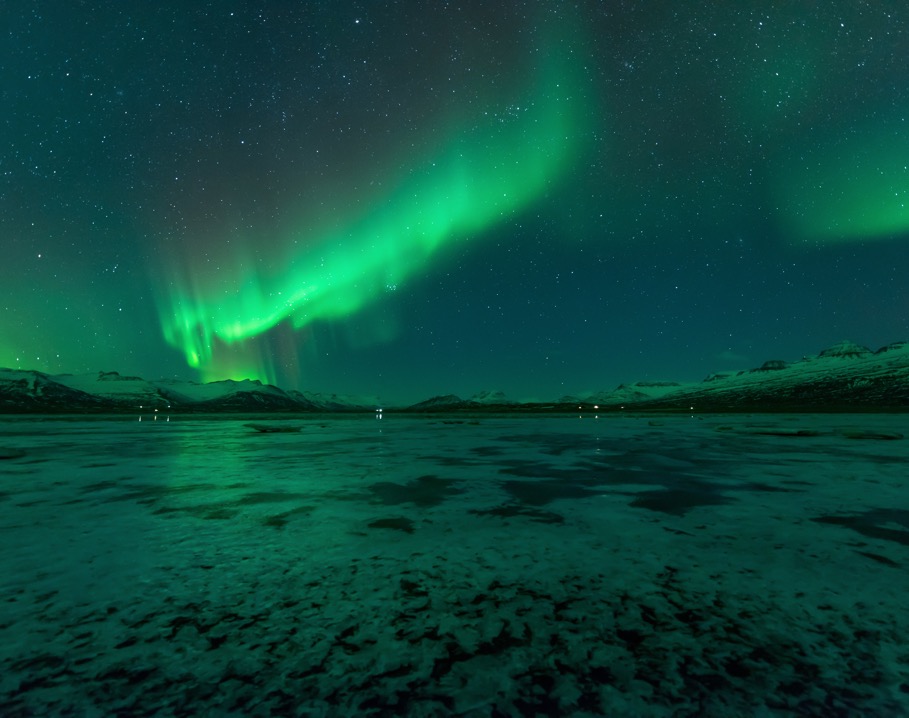 6. Consider Additional Offerings
To differentiate your business from the competition, consider adding an extra service or product to your bid proposal at no additional cost.
Make sure the additional offering is relevant to the project and will benefit the client.
A value-added service or product could be simple and easy for you, but of great value to your client.
6. Consider Additional Offerings (continued)
Offering a value-added service or product can demonstrate your commitment to the project and set you apart from other bidders.
Be careful not to sacrifice quality or profitability in order to add additional services or products.
The ability to offer value-added services depends on business capacity
7. Highlight Relevant Cultural Elements
If the project involves working with Inuit communities, consider including relevant cultural considerations in your proposal. This could include things like: 
Language considerations
Community engagement
Unique world view 
Traditional knowledge/Inuit societal values
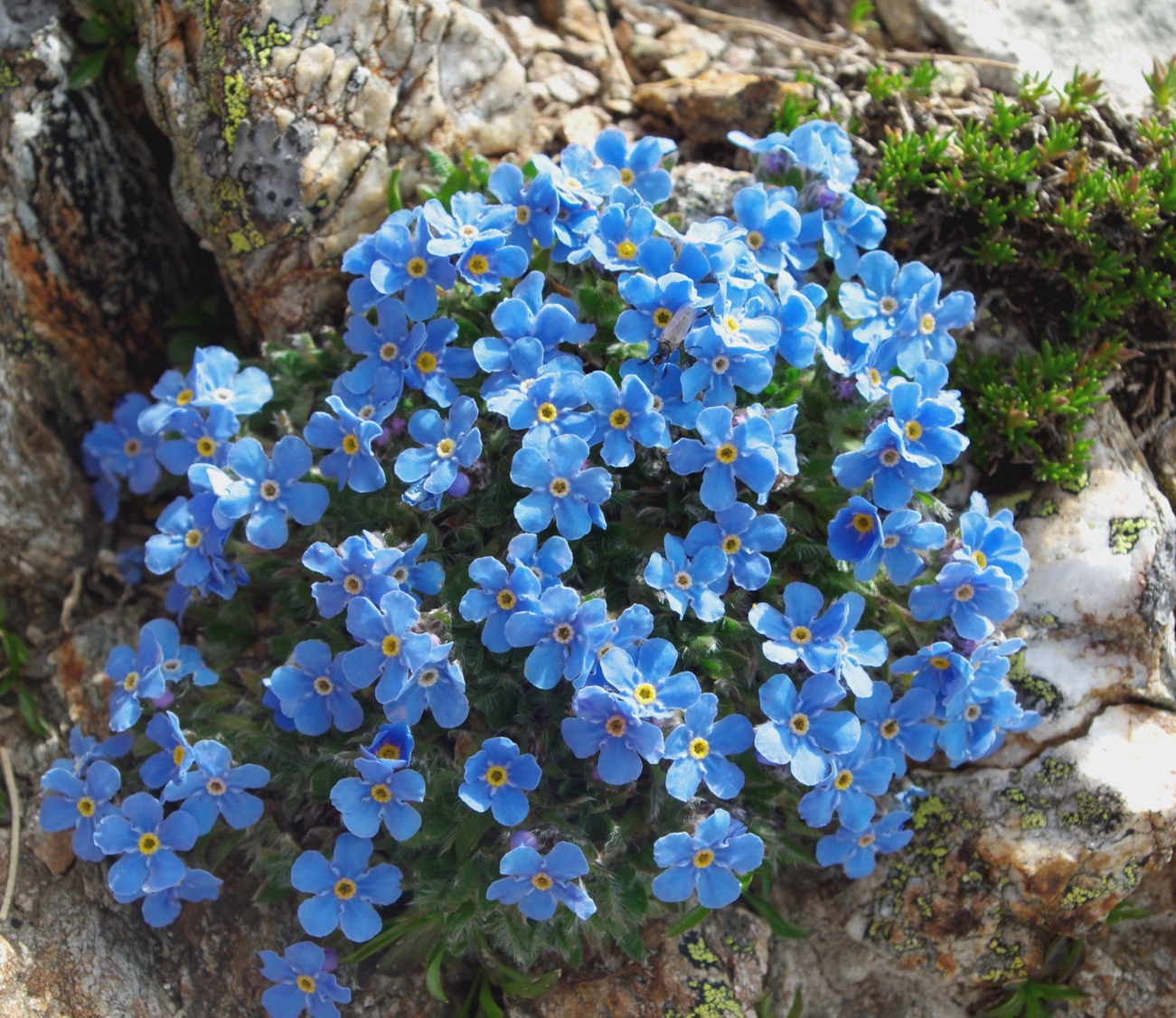 8. Showcase Your Business
To showcase your company’s capability, consider including samples of your work in your bid proposal. This can give the client a sense of the quality of work you are capable of delivering.
Including customer reviews and testimonials can also help demonstrate your company’s expertise and reliability.
Providing case studies or past project examples can give the client a clear picture of how your company approaches similar projects and can help build trust in your abilities.
9. Pricing and Costing
Provide fair and transparent pricing, supported by a detailed cost breakdown, and highlight any cost-saving measures or efficiencies.
Be competitive while also ensuring profitability. Consider factors such as market rates, labor costs, material costs, overhead, and desired profit.
Pricing models may be required depending on the procurement opportunity, such as fixed-price, cost-reimbursable, or time and material.
Cost Calculation Example
10. Ensure you follow Compliance
What is it?
What you should do:
Compliance refers to following the rules, regulations, and requirements set forth in the procurement process.
Create a compliance checklist to ensure your proposal complies with all the requirements, guidelines, and formatting specified. 
Cross-check your proposal against the RFP/RFQ to ensure nothing is missed.
11–12. Proofread & Submit by the Deadline
PROOFREAD your proposal thoroughly before submitting it. Eliminate any errors, such as grammar or spelling mistakes, and ensure the content is clear and concise.
Consider having a colleague or someone from your network read through your proposal to catch mistakes or confusing language.
Always aim to submit your proposal before the deadline. Late submissions can negatively impact your chances of winning the bid, so be sure to plan accordingly and give yourself plenty of time to prepare and review your proposal.
Reach out for support: 
Don’t be afraid to reach out for support and guidance in preparing your bid. This could include seeking mentorship from other Inuit women in business, working with a business coach, or accessing resources from organizations that support Indigenous entrepreneurs, such as Pauktuutit.
Best Practices Check List
You Must
Thoroughly review all terms and conditions.
Ensure you meet all mandatory criteria.
Respond to all sections.
Include all requested documentation.
Best Practices Check List
You Must
Follow any rules set by the procurement authority
Sign and complete all required elements.
Carefully follow all submission instructions 
Submit on time to the correct location.
Best Practices Check List
You Should
Ensure your bid is organized, complete, concise, and precise.
Ensure your proposal thoroughly addresses the requirements in the RFP or RFQ including deliverables, timeline, budget, and other requirements.
Include a Unique Selling Position. 
When necessary, include the reference number, file number, date, and contact person’s details on the front page of your bid.
Best Practices Check List
You Should
If the bid is lengthy, add an executive summary, table of contents, and page numbers.
Add your logo or business name on every page to reinforce your brand.
Get a fresh perspective by having someone review your bid before submitting it.
Request a debriefing from the client after the contract has been awarded.
Where Can I Get Help?
Pauktuutit has many resources available on our website: 
Inuit Women in Business Network
Business Resources
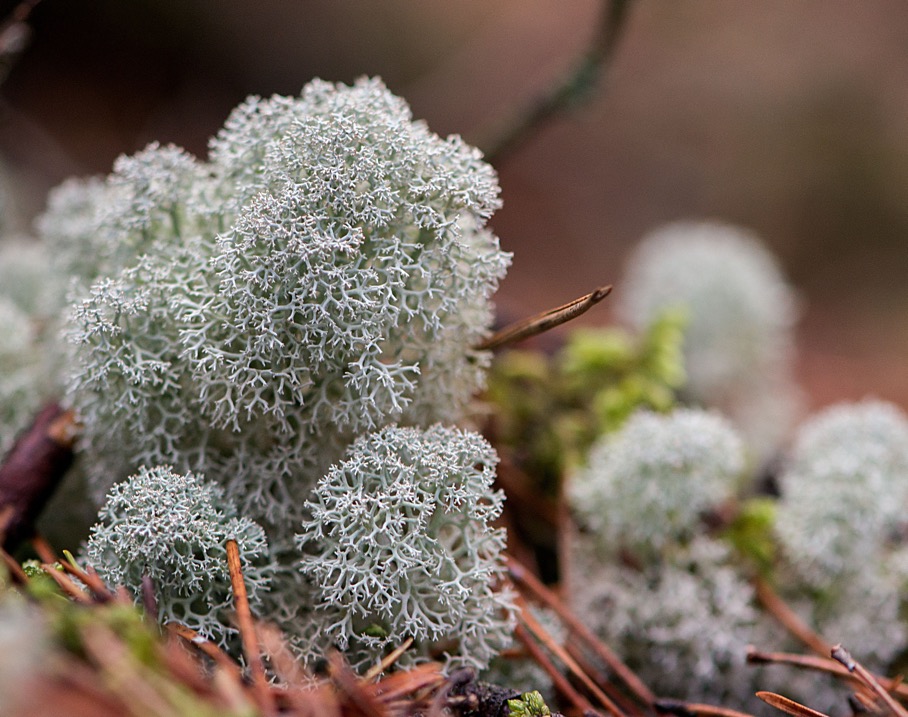 2.	Write the Proposal
1.	Research & Prepare
3. 	Review, refine, submit on time